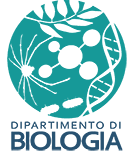 Giornata di benvenuto alle matricole  
Laurea Triennale in  Biologia 
Evento in diretta live
28/09/2020 dalle 10:00 alle 12:00
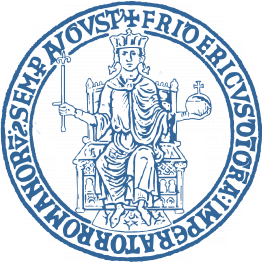 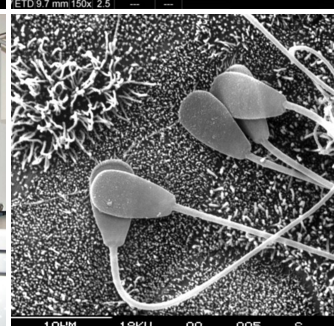 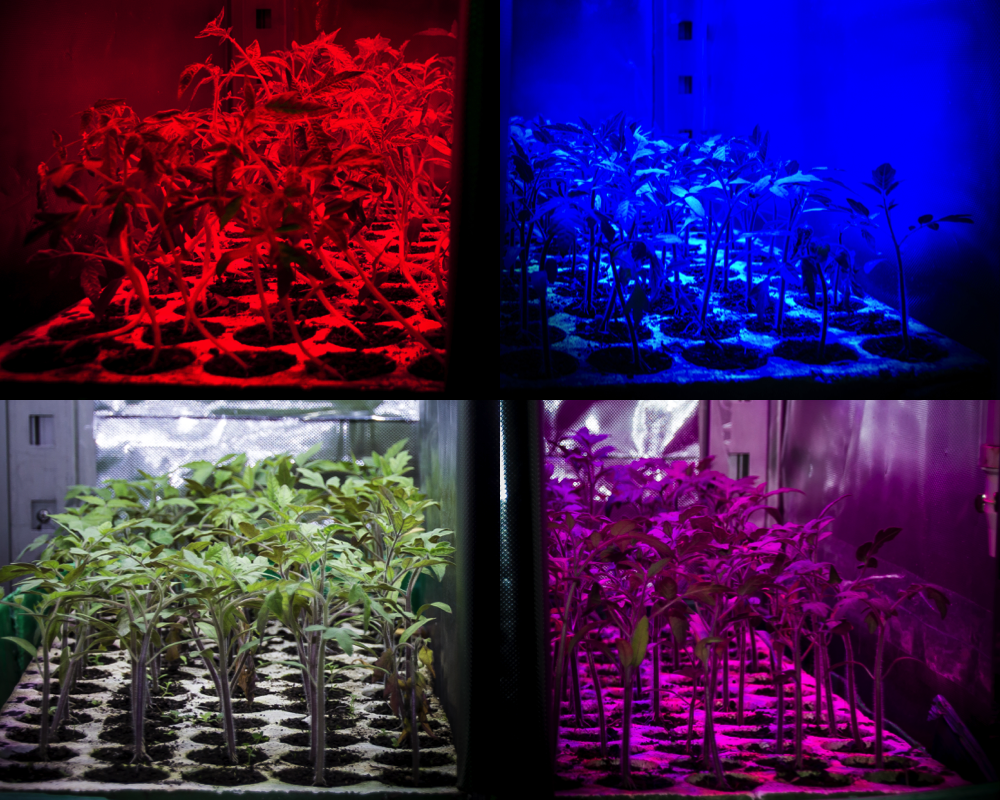 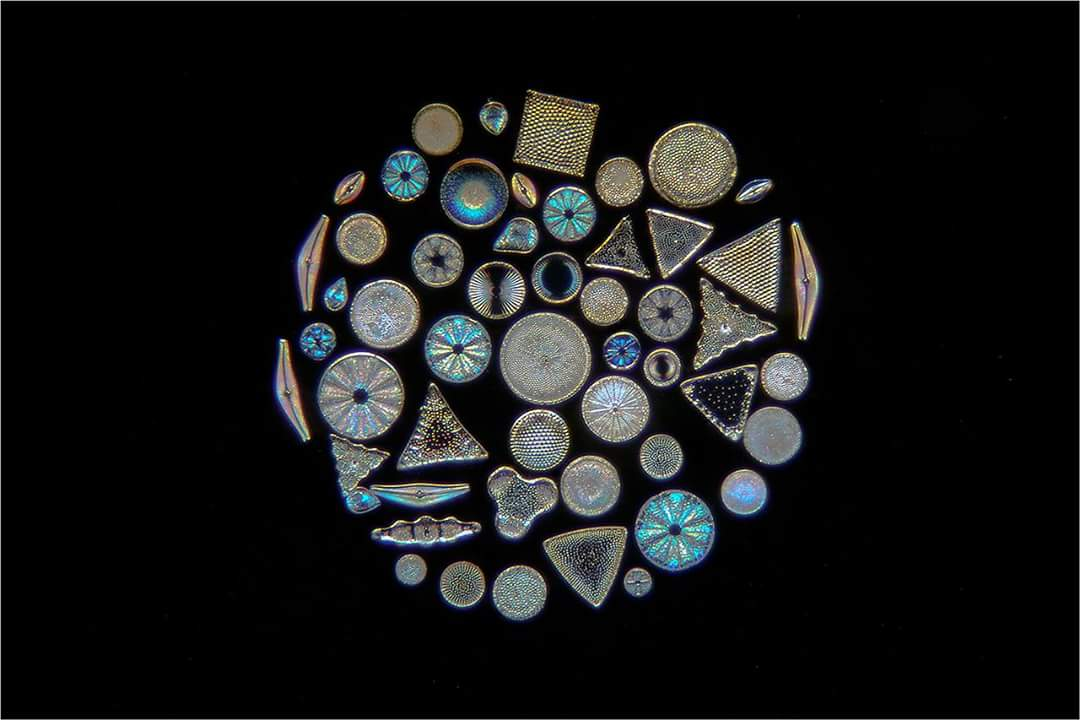 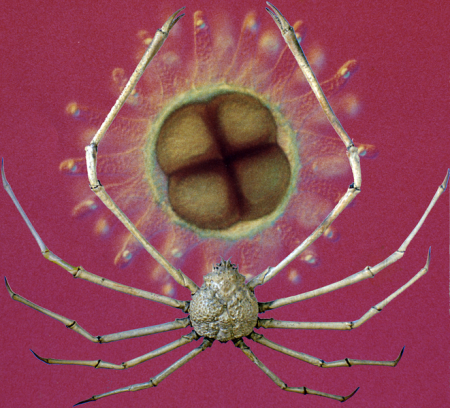 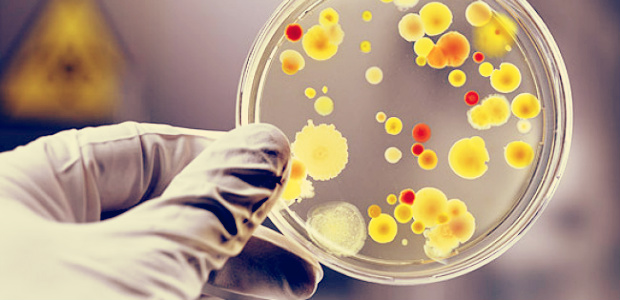 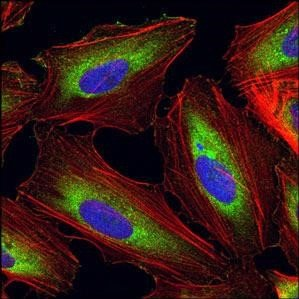 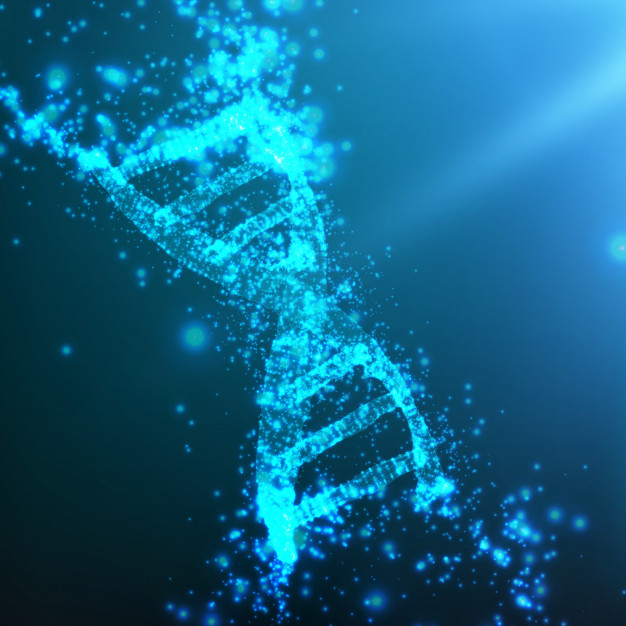 PROGRAMMA :
Accoglienza e benvenuto :
Prof.ssa Barbara Majello: Coordinatore del Corso di Studi
PRESENTAZIONE DEL CORSO DI LAUREA: Prof.ssa Barbara Majello e Prof.ssa Maria De Falco PRESENTAZIONE DEI CORSI DEL PRIMO ANNO: 
Prof.ssa Vincenza Laforgia: Citologia e istologia e laboratorio; 
Prof.ssa Carmen Musella: Matematica e laboratorio;
Prof. Andrea Correa: Chimica generale e inorganica e laboratorio.

PRESENTAZIONE DEL CENTRO SInAPSi: Prof.ssa Maura Striano

PRESENTAZIONE DEL PROGRAMMA ERASMUS: Prof.ssa Carmen Arena

INTERVENTI DEGLI STUDENTI: Marcella Fiorentino (rappresentante degli studenti del CdS in Biologia)
EVENTUALI ALTRI INTERVENTI
Youtube:
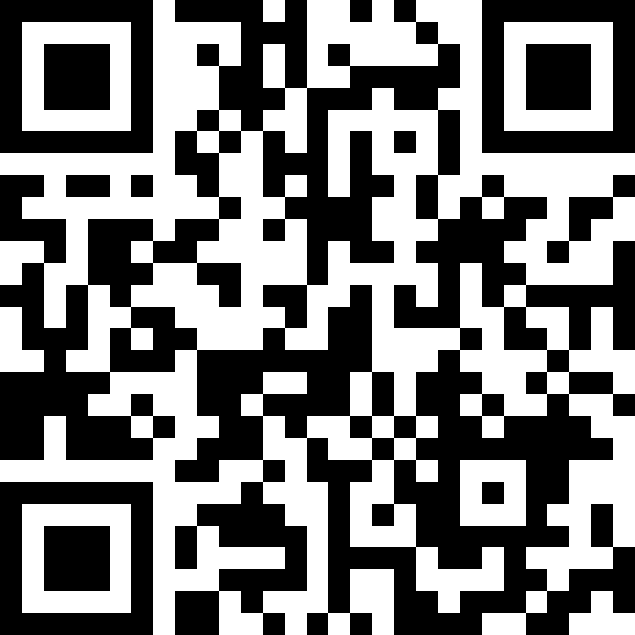 Teams:
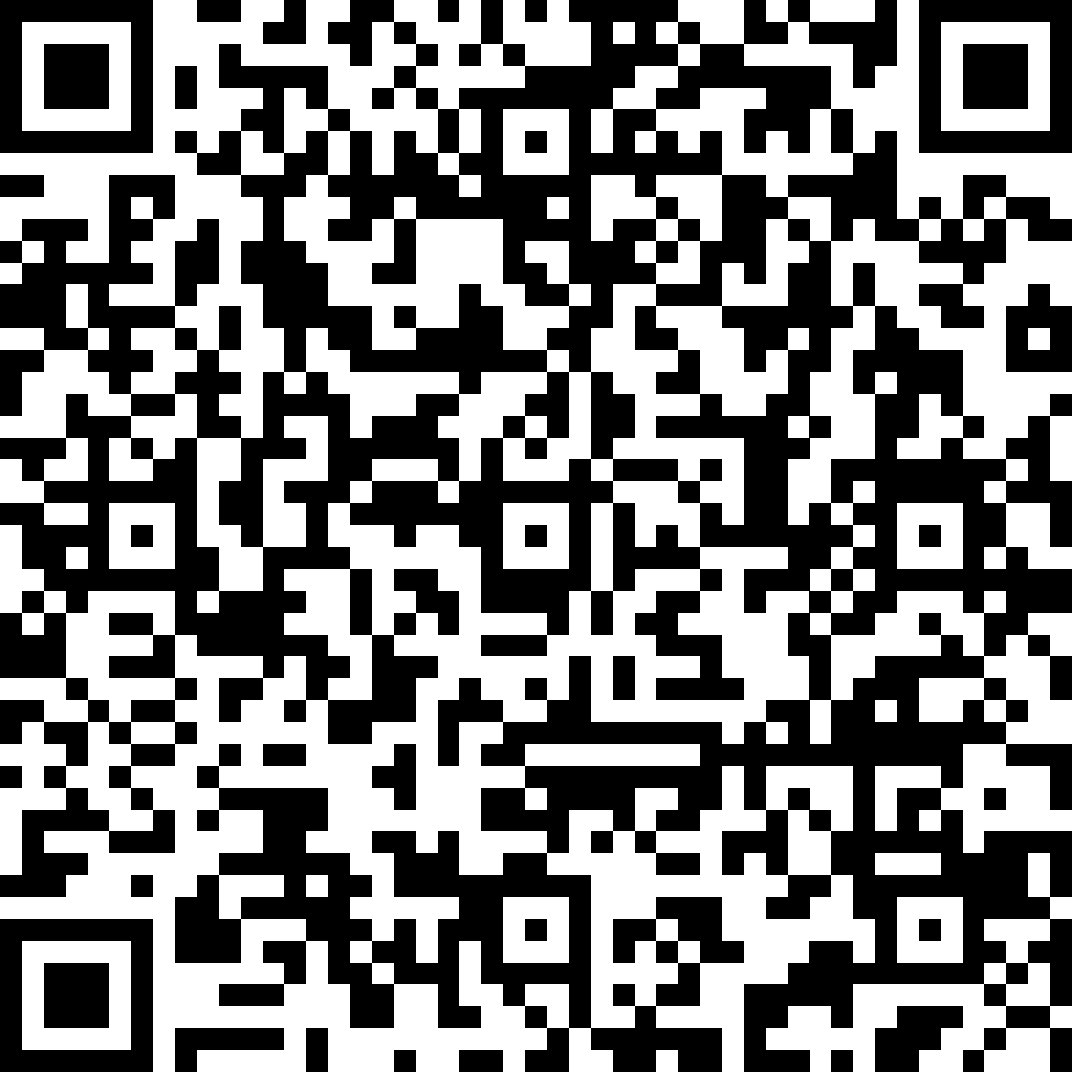 Codice Teams: g2i1idx        Link Youtube: https://www.youtube.com/watch?v=rY-D4di11dQ